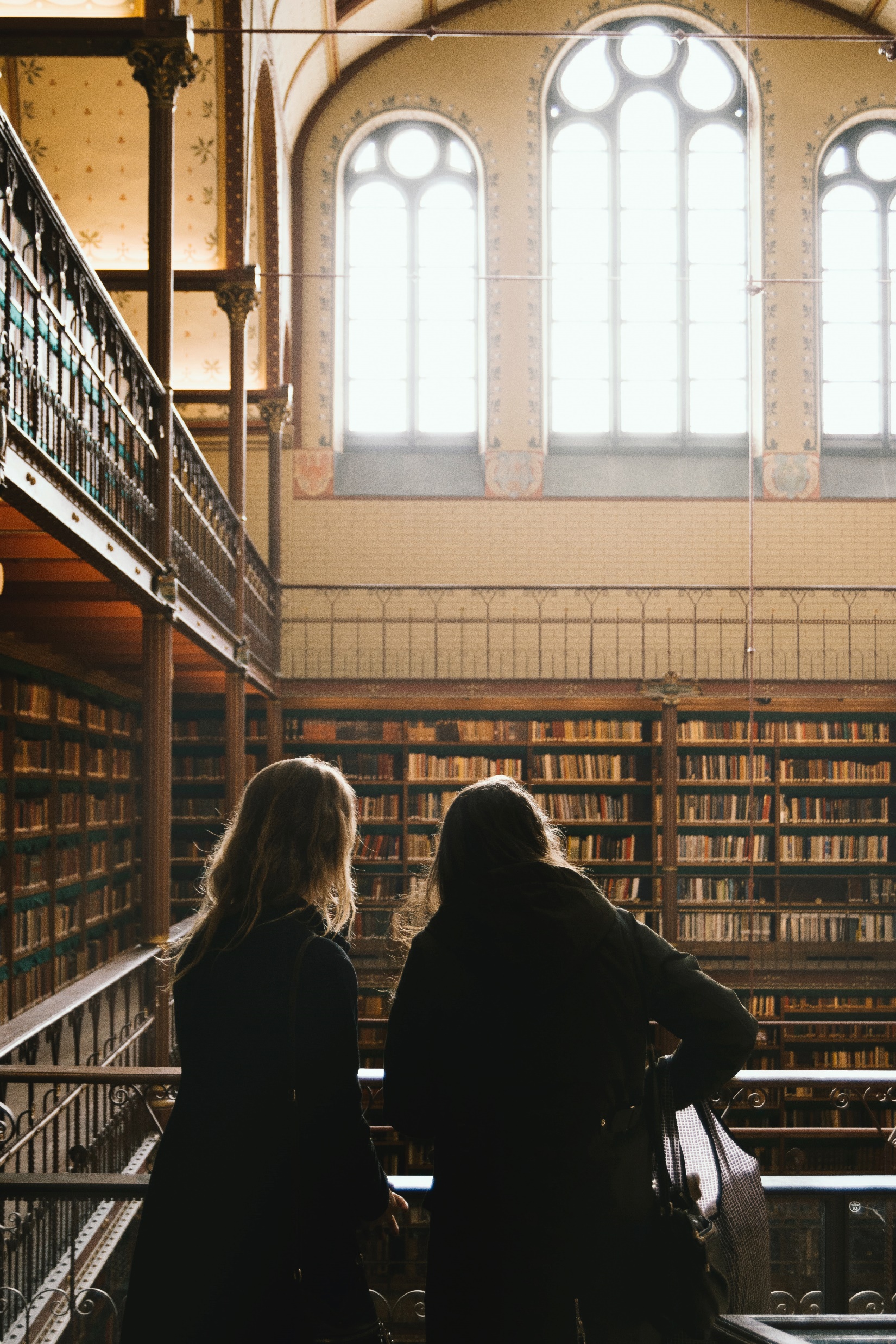 MENTORING FOR CHANGE

Ενημερωτική ενότητα για τους μέντορες των εκδηλώσεων We4Change Changemakers
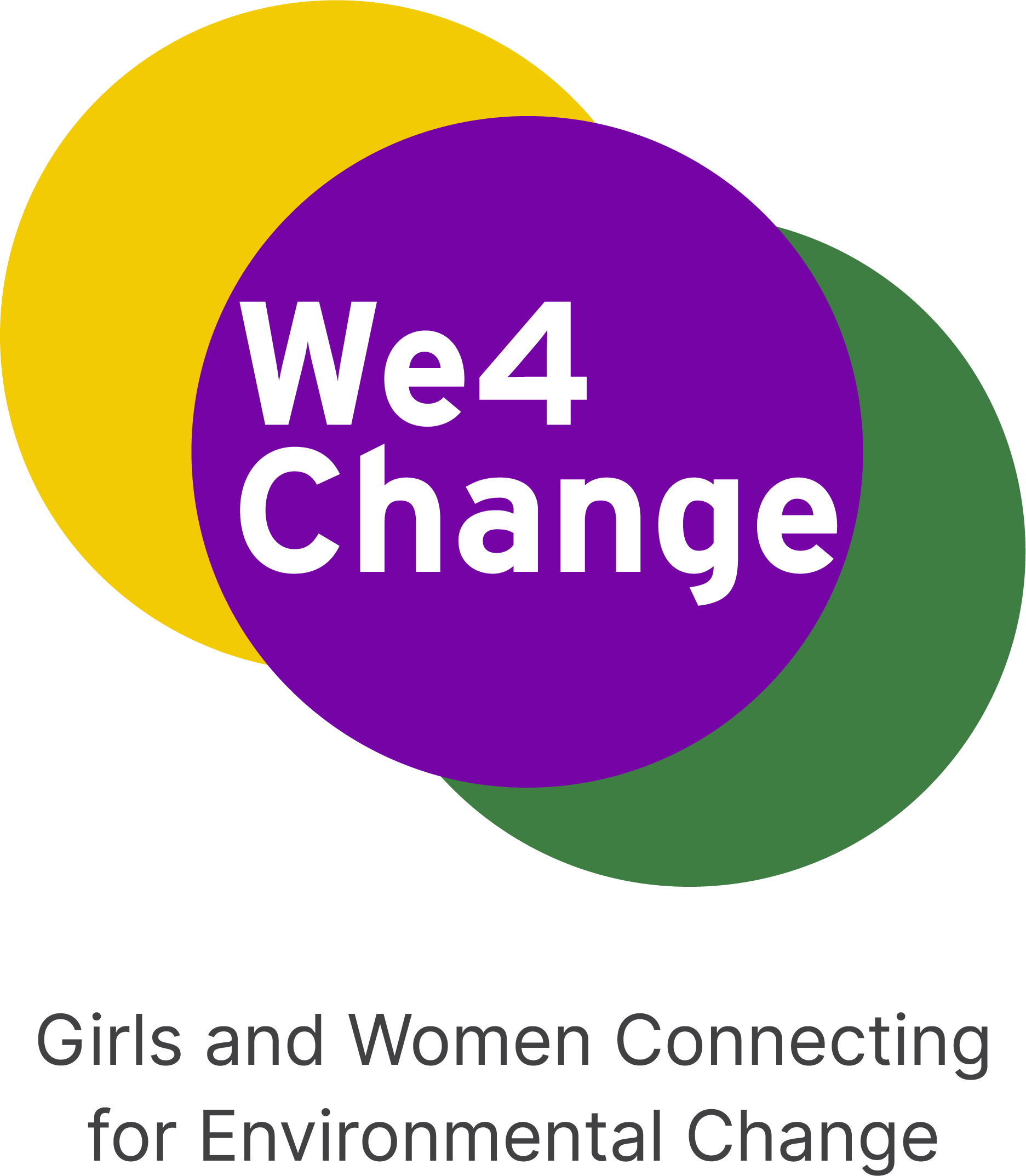 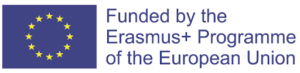 [Speaker Notes: Εκπαίδευση και ενημέρωση για μέντορες και βοηθούς, προγραμματισμένη για 2 ώρες και 15 λεπτά. Είναι προτιμότερο να προγραμματιστεί συνάντηση 2 ώρες και 30 λεπτά για να υπάρχει χρόνος να απαντηθούν όλες οι ερωτήσεις.
Μία από αυτές τις πρώτες διαφάνειες : 
Καλωσόρισμα και ευχαριστίες σε όλους, παρουσιάστε τον εαυτό σας και παρουσιάστε τη σημερινή ατζέντα 
Παρουσιάστε καλύτερα το έργο We4Change και τις εκδηλώσεις  για Changemakers του We4Change
Ενημερώστε τους για το ρόλο τους κατά τη διάρκεια των εκδηλώσεων
Δώστε τους συμβουλές και εργαλεία για να καθοδηγήσουν τα κορίτσια με τον καλύτερο δυνατό τρόπο
Επιτρέψτε τους να γνωριστούν μεταξύ τους πριν από τις εκδηλώσεις
Απαντήστε σε όλες τις ερωτήσεις τους πριν από τις εκδηλώσεις]
Σχετικά με το έργο We4Change
Τι αφορά το έργο; - Ποιες είναι οι εκδηλώσεις We4Change Changemakers;
[Speaker Notes: 10 λεπτά (υπόλοιπο 2 ώρες και 5 λεπτά) : Γενική εισαγωγή στο έργο και στις εκδηλώσεις We4Change Changemakers]
Σχετικά με το We4Change
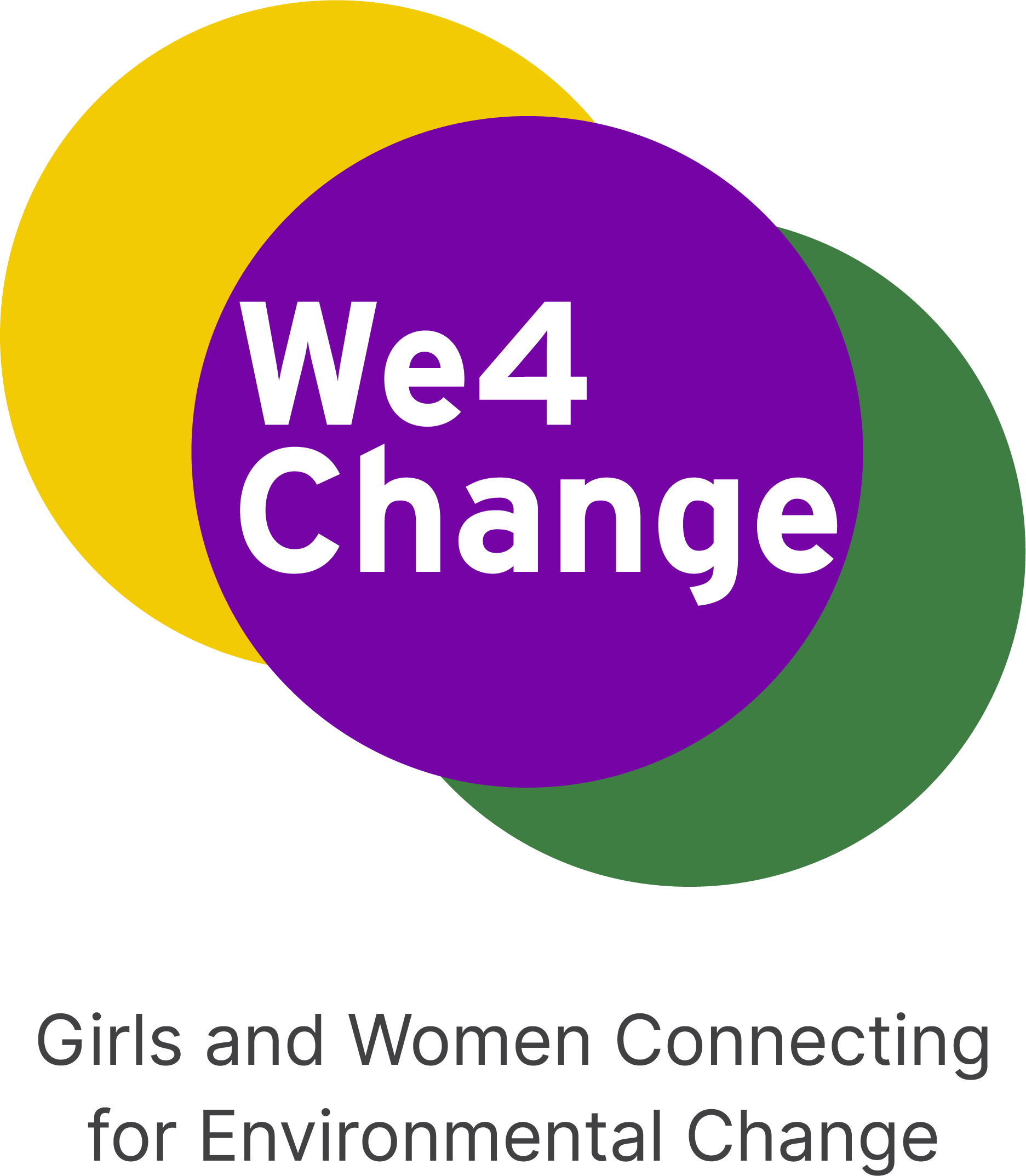 Το έργο We4Change στοχεύει στην κινητοποίηση, διασύνδεση, και ενδυνάμωση κοριτσιών και νεαρών γυναικών από μη προνομιούχες κοινωνικές ομάδες, υποστηρίζοντάς τες ώστε να ενισχύσουν την αυτοπεποίθησή τους, να αναπτύξουν ψηφιακές δεξιότητες και δεξιότητες καινοτομίας, να αυξήσουν την εμπλοκή των πολιτών και να ξεκλειδώσουν τις δυνατότητές τους για αλλαγές από νεαρή ηλικία.
Επικεφαλής του έργου είναι το Ινστιτούτο Ψηφιακής Ηγεσίας, το οποίο συνεργάζεται με 4 ευρωπαϊκούς οργανισμούς (Tekedu, ZERO, Stimmuli και Empow'Her) στο σχεδιασμό του προγράμματος σπουδών των εκδηλώσεων We4Change Changemakers (εκδηλώσεις που μοιάζουν με hackathon και φέρνουν σε επαφή έφηβες και ενήλικες γυναίκες).

Χρηματοδοτείται από το πρόγραμμα Erasmus+ της Ευρωπαϊκής Ένωσης και επιδιώκει να συμβάλει στη στρατηγική της ΕΕ για τη νεολαία με μια ειδική προσέγγιση που εστιάζει στις γυναίκες.
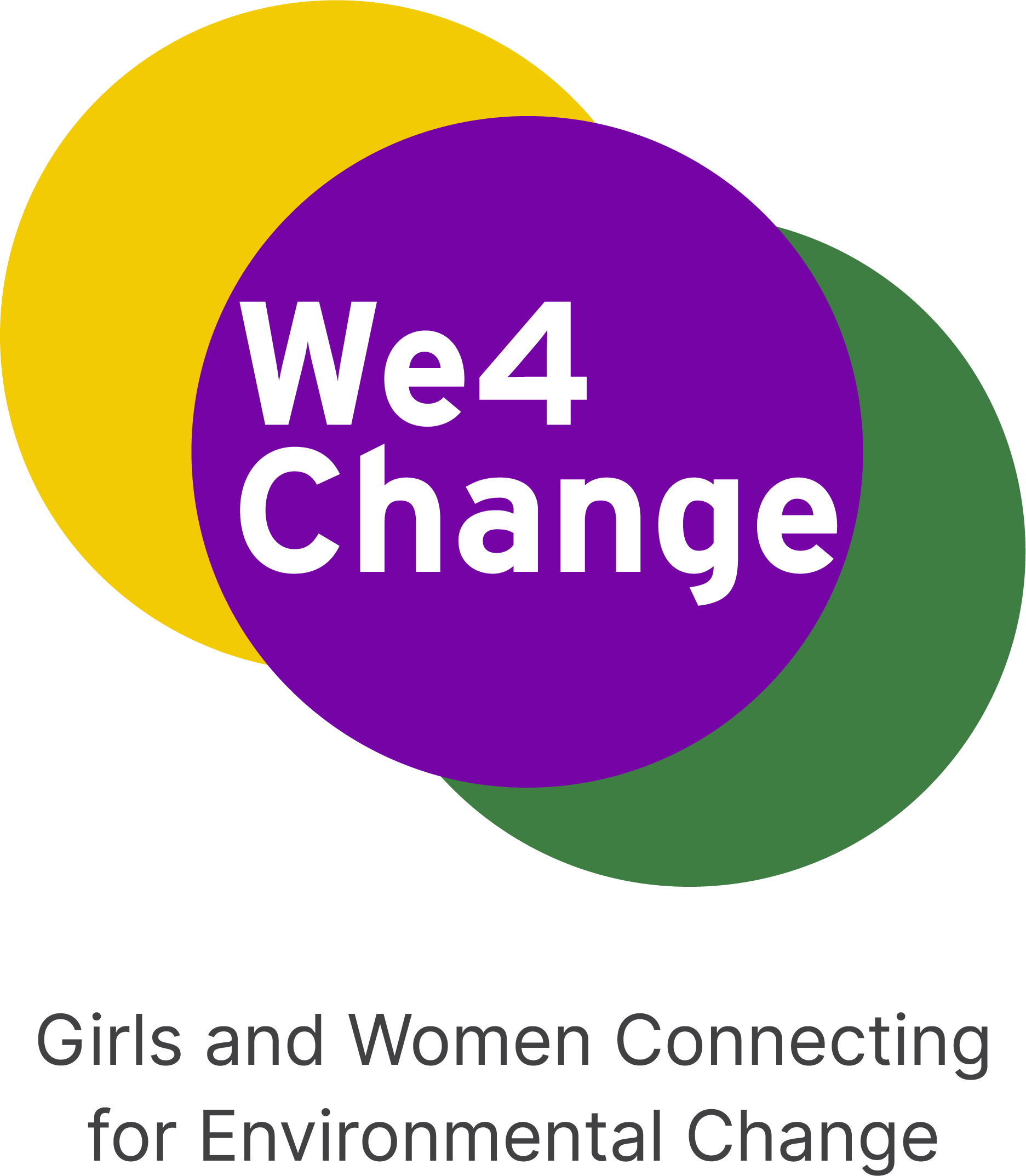 Τι είναι τα We4ChangeChangemakers events;
Οι εκδηλώσεις We4Change Changemakers είναι εκδηλώσεις τύπου hackathon που φέρνουν σε επαφή έφηβες και ενήλικες γυναίκες για να τους παράσχουν τις γνώσεις, τις δεξιότητες και τους πόρους και να τις βοηθήσουν να αναπτύξουν λύσεις για την αντιμετώπιση της κλιματικής αλλαγής !
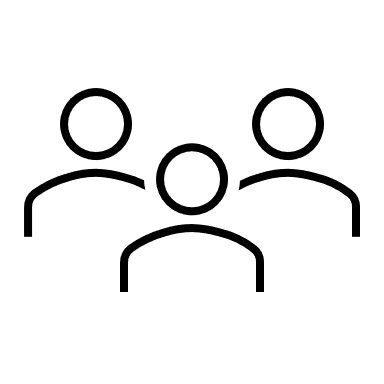 3 δωρεάν εκδηλώσεις σχεδιασμένες για ομάδες 15 κοριτσιών και νεαρών γυναικών ηλικίας από 15 έως 25 ετών,
Ένα βασικό θέμα ανά εκδήλωση : 
1. Κορίτσια & Γυναίκες για έξυπνες πόλεις και κινητικότητα
2. Κορίτσια και γυναίκες για την καθαρή ενέργεια
3. Κορίτσια και γυναίκες για βιώσιμη κατανάλωση
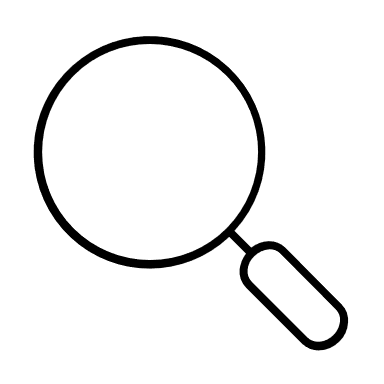 Κάθε εκδήλωση θα έχει διάρκεια 2 ημερών και θα περιλαμβάνει: 
Εργαστήρια για την ανάπτυξη ψηφιακών δεξιοτήτων και την ευαισθητοποίηση σχετικά με το θέμα της εκδήλωσης, 
εκπαίδευση σε θέματα σχεδιαστικής σκέψης, συνεδρίες ιδεοληψίας και ανάπτυξης έργων,
Παρουσίαση των έργων ενώπιον κριτικής επιτροπής επαγγελματιών και εμπειρογνωμόνων.
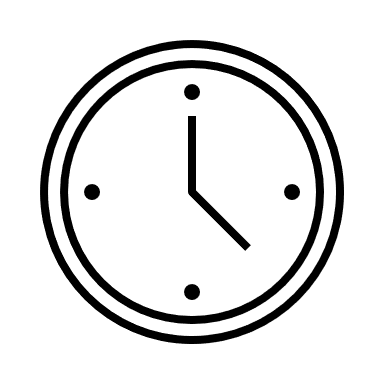 Πρόγραμμα
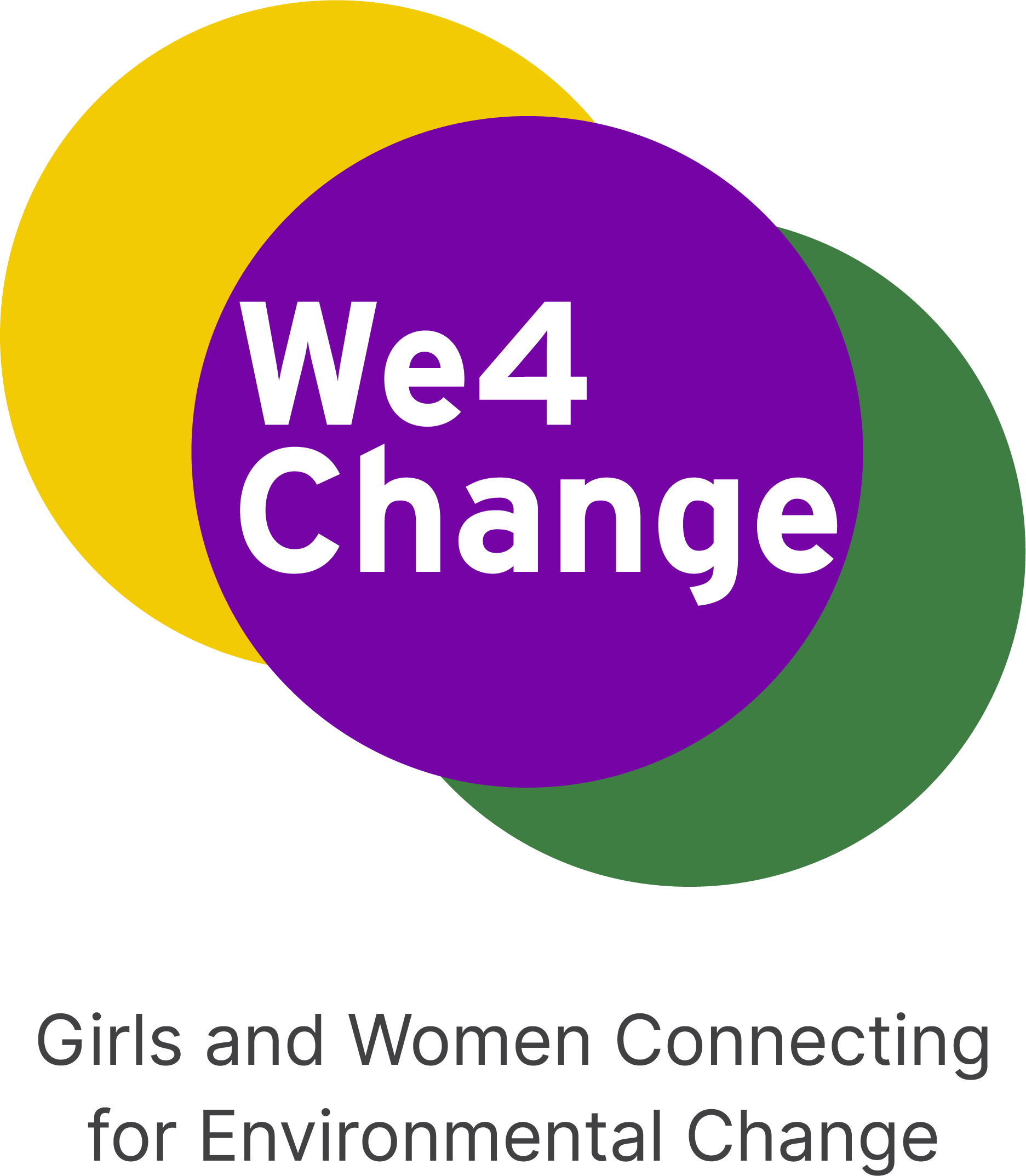 ΜΕΡΑ 1
ΜΕΡΑ 2
9:30 – 10:00, Εγγραφές και καφές
9:30 – 10:00, Εγγραφές και καφές
10:00 – 11:30
Εισαγωγή στο θέμα
10:00 – 12:00
Εργαστήριο  3
11:30 – 1:30
Εργαστήριο 1 (Ψηφιακό)
Μεσημεριανό
1:00 – 5:00
Εργασία έργου με βοηθούς και μέντορες
1:00 – 5:00
Project work with coaches & mentors
Μεσημεριανό
2:00 – 3:00
Πρόταση έργου και ιδεοληψία
3:00 – 5:00
Εργαστήριο 2 (Design Thinking)
5:00 – 7:00
Δουλειά πάνω στο Project
5:00 – 6:00, Παρουσίαση της κριτικής επιτροπής
6:00, Κεντρική ομιλία
Δείπνο
Δείπνο δικτύωσης
Ο ρόλος σας ως μέντορας και καθοδηγητής
Καθοδήγηση κοριτσιών και νεαρών γυναικών κατά τη διάρκεια των εκδηλώσεων We4Change changemakers
[Speaker Notes: 45 λεπτά (55 λεπτά δαπανήθηκαν, υπόλοιπο 1h20) : Εισαγωγική δραστηριότητα + λεπτομερής ανασκόπηση των ρόλων τους κατά τη διάρκεια της ημέρας και των στόχων της καθοδήγησής τους.]
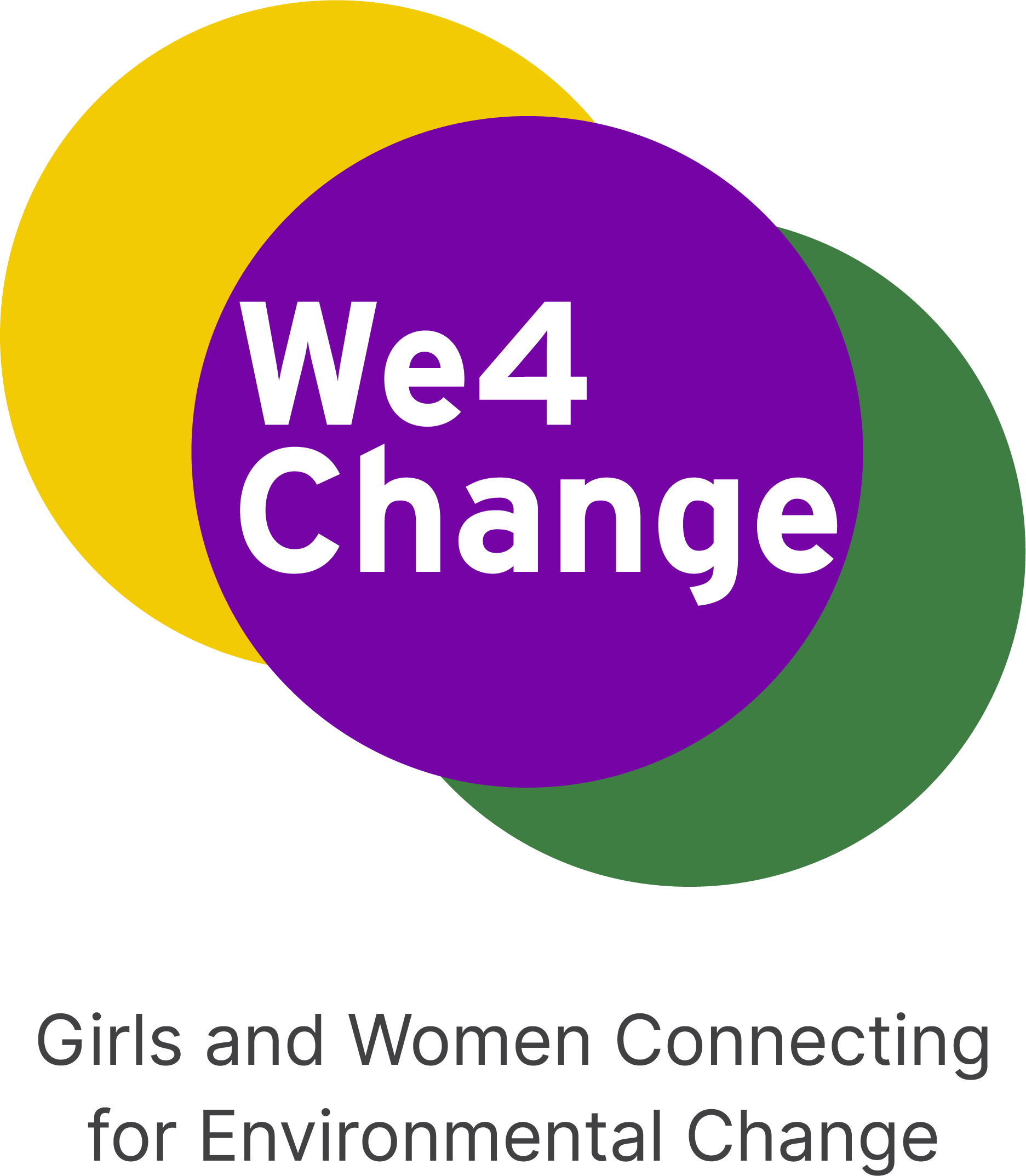 Κατ' αρχάς, ας γνωριστούμε μεταξύ μας!
1.
Πρώτον, ενημερώστε το όνομα Zoom με :
Το όνομά σας
Η υπερδύναμή σας (π.χ. : εξειδίκευση, επάγγελμα, πάθος κ.λπ.)
Στη συνέχεια, ένα προς ένα, μοιραστείτε :
Το όνομά σας
Η υπερδύναμή σας
Ποιο είναι το κύριο πράγμα που θα θέλατε να μεταδώσετε στα κορίτσια και τις γυναίκες που παρακολουθούν τις εκδηλώσεις ;
2.
[Speaker Notes: 20 λεπτά : Σπάσιμο πάγου 

Περίπου 15 συμμετέχοντες (αναμένουμε για την πιλοτική συνεδρία που θα συγκεντρώσει μέντορες από τις 5 χώρες, περίπου 50 συμμετέχοντες 🡪 το κάνουμε σε αίθουσες διαχωρισμού των 10 ατόμων). 

1- Τους προσκαλείτε να ενημερώσουν το όνομά τους στο Zoom με τη σούπερ δύναμή τους (xx ειδικός, επιχειρηματίας, φορείς αλλαγής, κλπ)
2- Ας κάνουμε έναν γρήγορο γύρο στο τραπέζι (1 λεπτό/άτομο), ξεκινώντας από τους οικοδεσπότες : Μοιραστείτε το όνομά σας, την υπερδύναμή σας, ποιο είναι το κύριο πράγμα που θα θέλατε να μεταδώσετε στα κορίτσια και τις γυναίκες που θα παρακολουθήσουν τις εκδηλώσεις;]
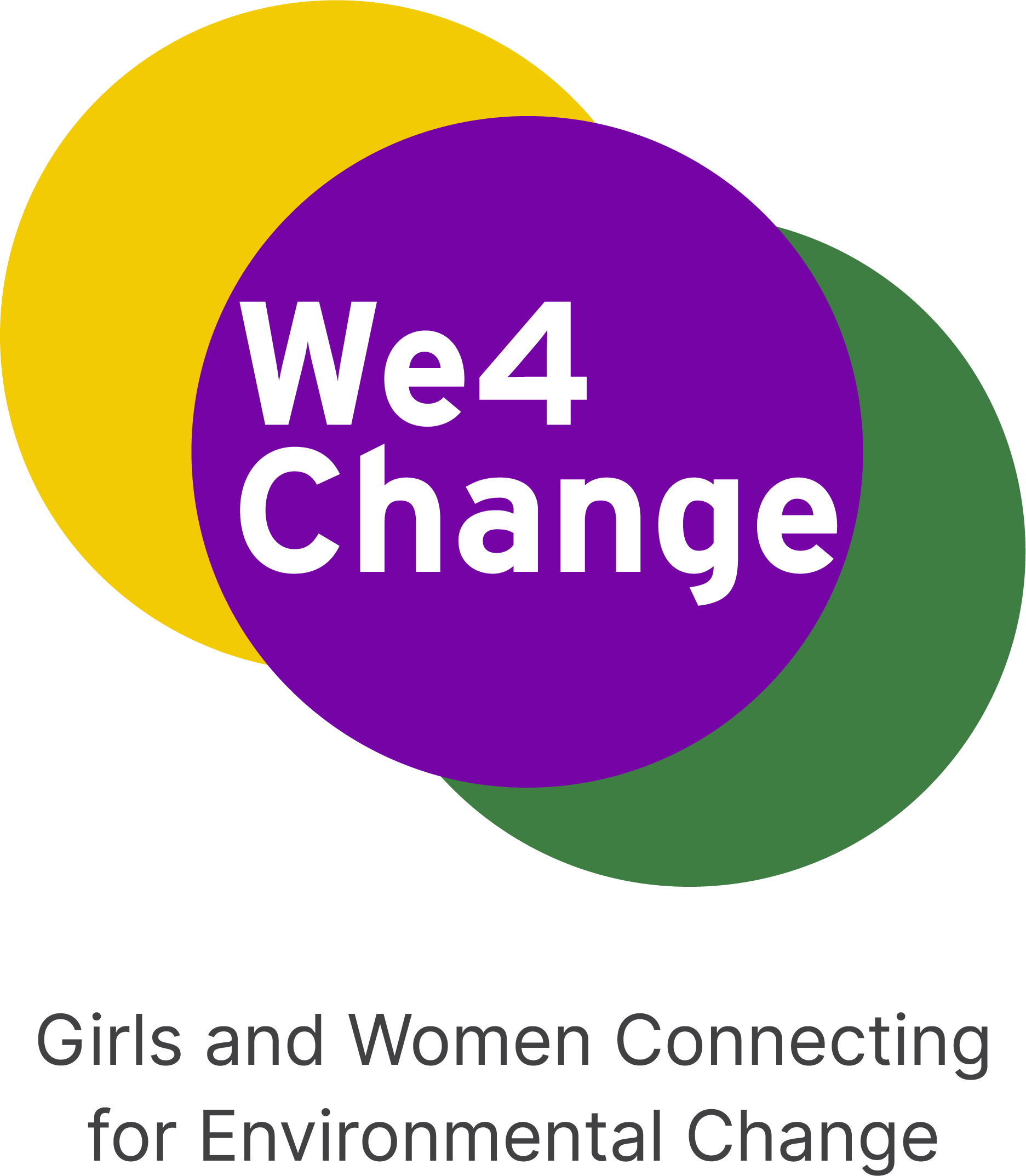 Ο ρόλος σας ως μέντορες
Κατά τη διάρκεια της 1ης ημέρας, οι συμμετέχοντες θα έχουν μια στιγμή αφιερωμένη στις προτάσεις έργων και στην ιδεολογία. Θα επιλέξουν τα έργα πάνω στα οποία επιθυμούν να εργαστούν και θα χωριστούν ανάλογα σε ομάδες. 
Ως μέντορες και προπονητές, ο ρόλος σας θα είναι να υποστηρίξετε και να καθοδηγήσετε τους συμμετέχοντες κατά τη διάρκεια της ανάπτυξης αυτών των έργων (την ημέρα 2, για 4 ώρες). Θα μετακινείστε από ομάδα σε ομάδα για να :
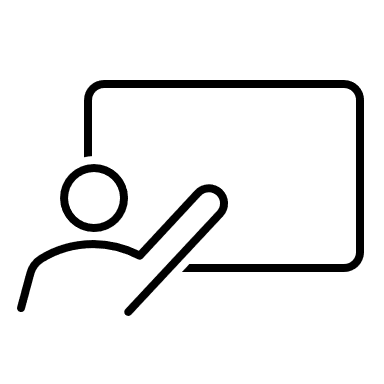 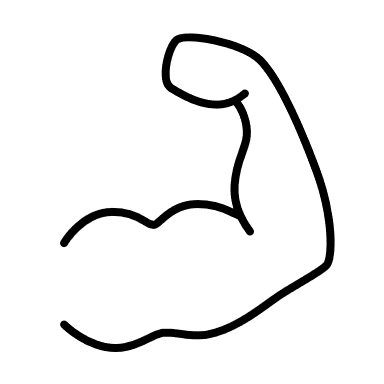 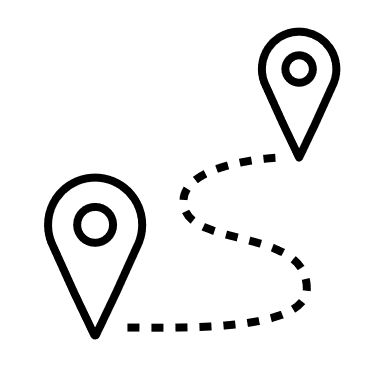 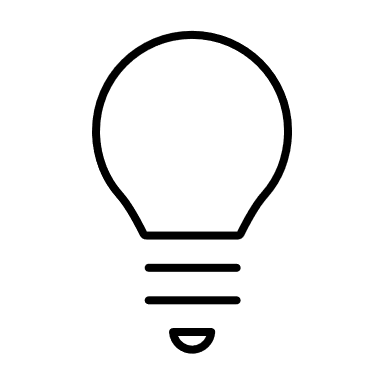 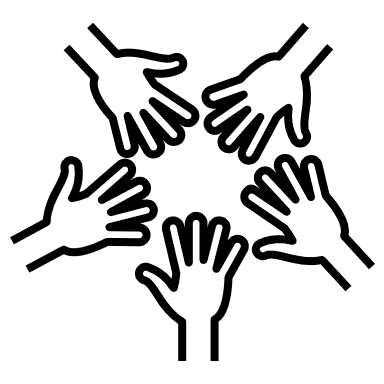 Καθοδηγήστε τες στην ανάπτυξη και τα επόμενα βήματα του έργου τους
Ενθαρρύνετέ τες να αναπτύξουν την ιδέα
Κατανοήσετε την ιδέα
Βοηθήστε τες να εργαστούν ως ομάδα
Προετοιμάστε τες για την παρουσίαση στην κριτική επιτροπή
Πριν από αυτή τη στιγμή, θα έχουν αναπτύξει τις ψηφιακές τους δεξιότητες και θα έχουν παρακολουθήσει εργαστήρια σχετικά με το θέμα της εκδήλωσης και τη σχεδιαστική σκέψη. Αν δεν μπορέσατε να παρακολουθήσετε αυτές τις συνεδρίες, θα φροντίσουμε να σας στείλουμε το περιεχόμενο εκ των προτέρων.
[Speaker Notes: Περισσότερες λεπτομέρειες σχετικά με την παρέμβασή τους κατά τη διάρκεια της ημέρας : 
Πότε : Ημέρα 2, για 4 ώρες
Τι ; Ο ρόλος τους θα είναι να : 
Να κατανοήσουν καλύτερα τις ιδέες τους και να τους ενθαρρύνουν να εμβαθύνουν στις σκέψεις τους
Να τους βοηθήσουν να εργαστούν ως ομάδα
Να τους καθησυχάσουν και να τους δώσουν εμπιστοσύνη στην ανάπτυξη αυτού του σχεδίου
Να τους καθοδηγήσει στην ανάπτυξη και τα επόμενα βήματα αυτού του έργου.
Να τους προετοιμάσει για την παρουσίαση ενώπιον της κριτικής επιτροπής.

Πώς; Ο θα πηγαίνει από ομάδα σε ομάδα και θα τους παρέχει τη δική τους τεχνογνωσία
Τι θα έχουν κάνει οι συμμετέχοντες πριν από αυτή τη συνεδρία ; Πρβλ. διαφάνεια 5 με τον προγραμματισμό της εκδήλωσης : 
Εργαστήριο για να αναπτύξουν τις γνώσεις τους σε ένα ψηφιακό θέμα
Εργαστήριο για να αναπτύξουν τις γνώσεις τους σχετικά με το θέμα της εκδήλωσης που σχετίζεται με την κλιματική αλλαγή
Εργαστήριο για τη σχεδιαστική σκέψη
Στιγμή ιδεοληψίας και καθορισμός των ομάδων

Τα θέματα της εκδήλωσης θα είναι : 
1.Κορίτσια και γυναίκες για τις έξυπνες πόλεις και την κινητικότητα
2.Κορίτσια και γυναίκες για την καθαρή ενέργεια
3.Κορίτσια και γυναίκες για τη βιώσιμη κατανάλωση]
Μοιραστείτε τις σκέψεις σας
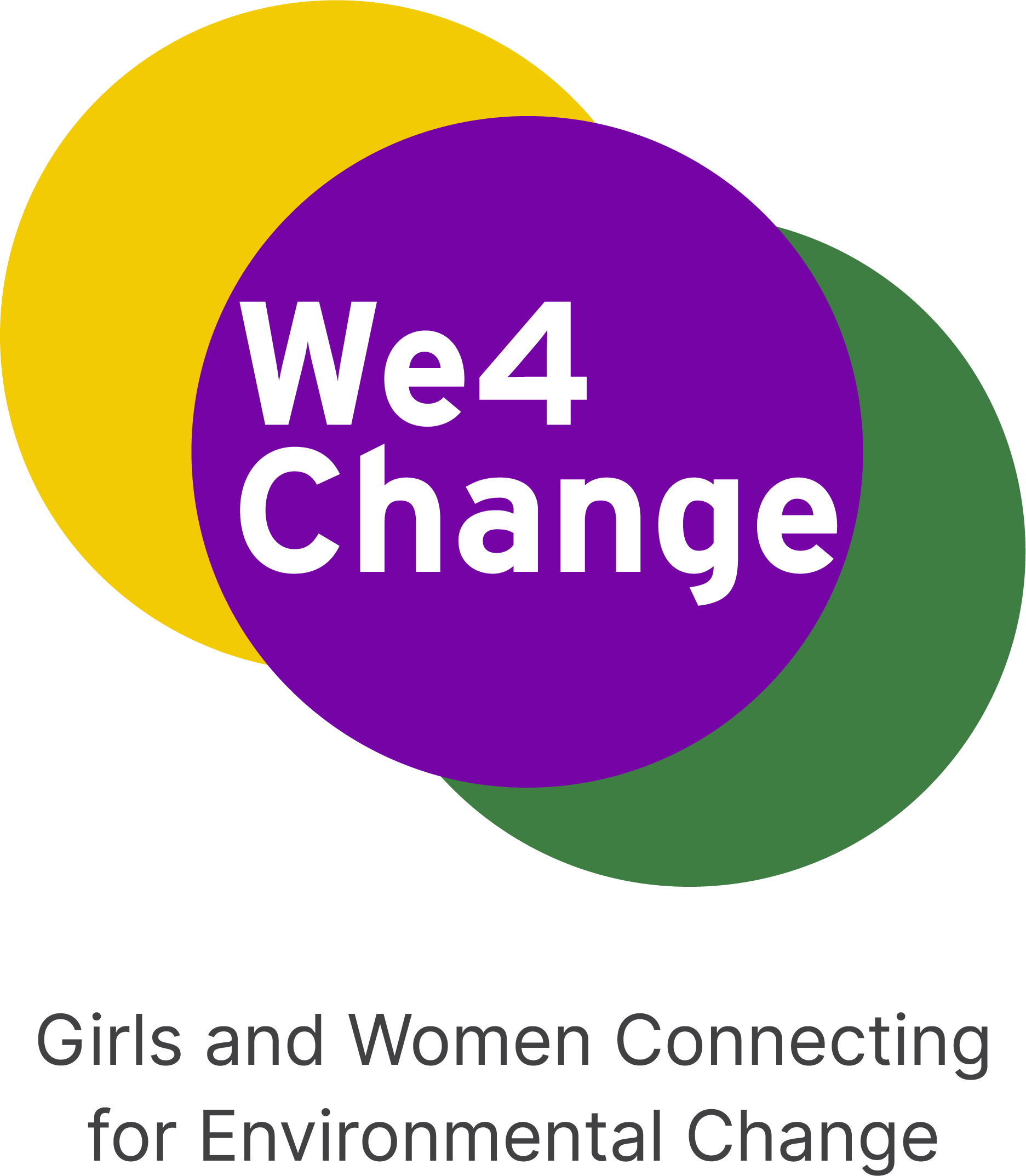 Ποια είναι, κατά τη γνώμη σας, τα κύρια χαρακτηριστικά ενός καλού μέντορα; 

Πως είναι ένας καλός μέντορας;
[Speaker Notes: 7 λεπτά : Ανταλλαγή

Ενθαρρύνετε τους να μοιραστούν τις σκέψεις τους : σύμφωνα με αυτούς, ποια είναι τα κύρια χαρακτηριστικά ενός καλού μέντορα ; Τι είναι ένας καλός μέντορας ; Θα μπορούσαν να δώσουν λέξεις-κλειδιά, ιδιότητες, να μιλήσουν για το τι πρέπει να έχει μια σχέση μεταξύ ενός μέντορα και ενός καθοδηγούμενου, κ.λπ.]
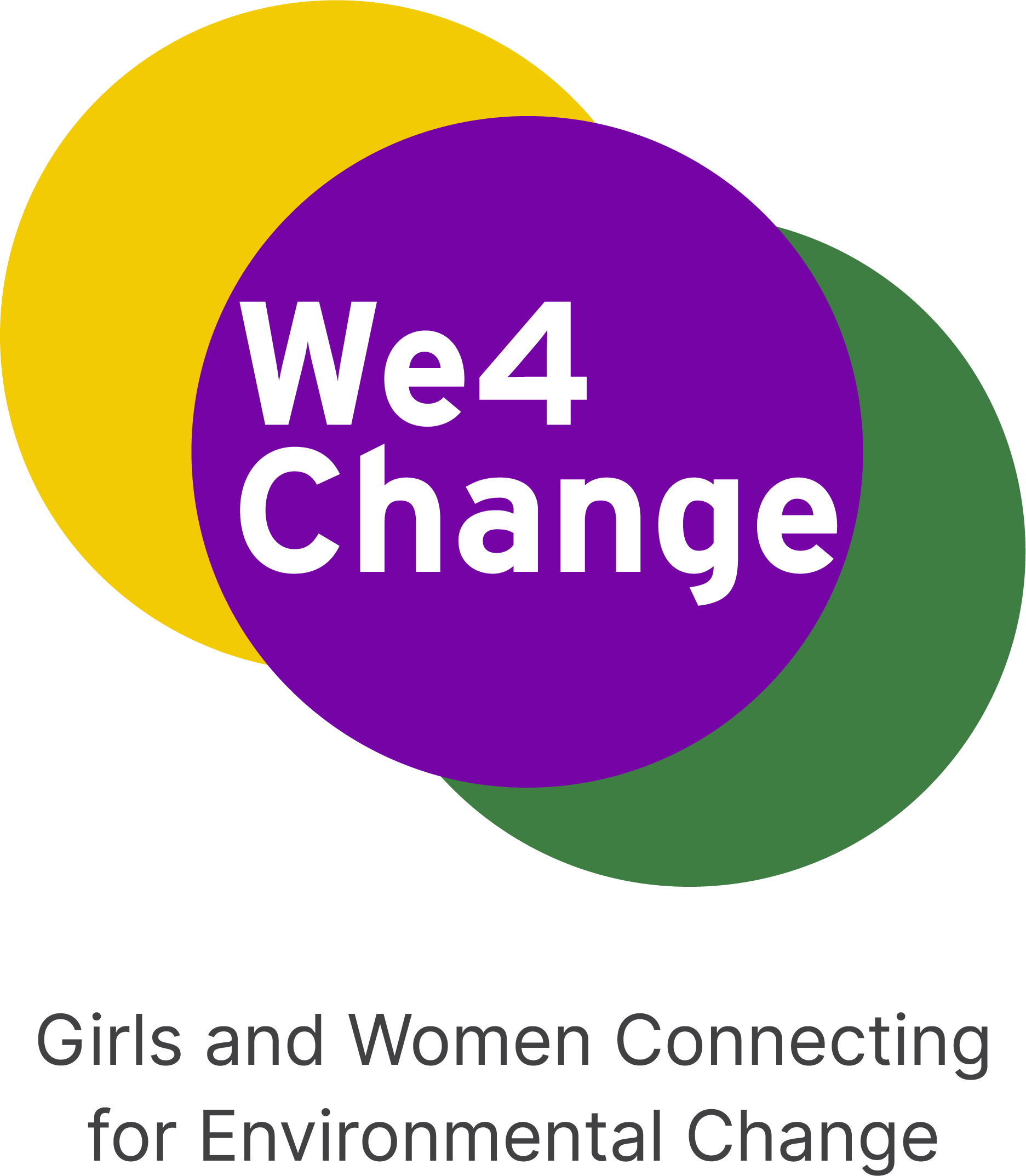 3 βασικά στοιχεία που θα σας βοηθήσουν να γίνετε μέντορες
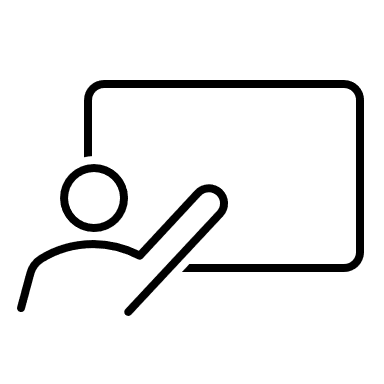 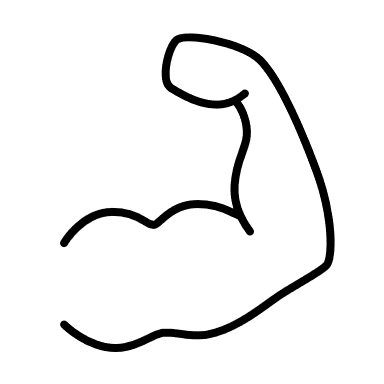 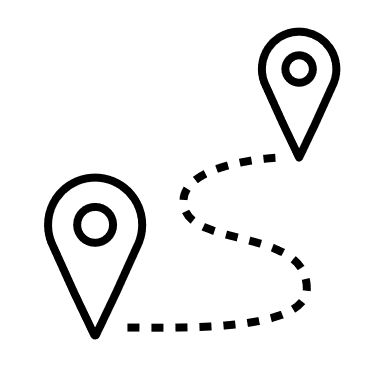 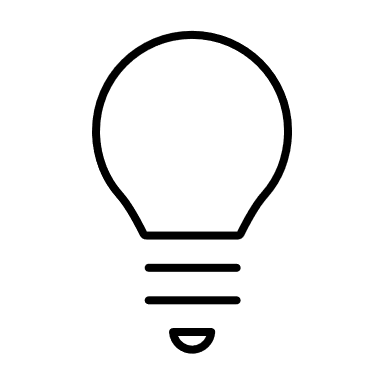 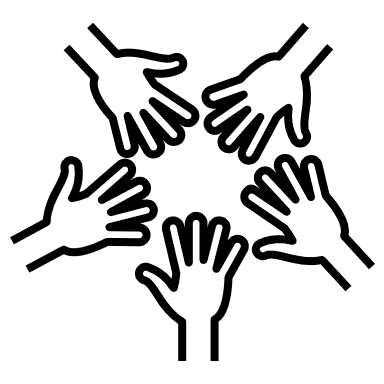 Καθοδηγήστε τες στην ανάπτυξη και τα επόμενα βήματα του έργου τους
Ενθαρρύνετέ τες να αναπτύξουν την ιδέα
Κατανοήσετε την ιδέα
Βοηθήστε τες να εργαστούν ως ομάδα
Προετοιμάστε τες για την παρουσίαση στην κριτική επιτροπή
Βρείτε τη σωστή στάση του σώματος
Ποια στάση πρέπει να υιοθετήσετε για να δημιουργήσετε ένα ασφαλές περιβάλλον για τα κορίτσια και τις νεαρές γυναίκες ώστε να νιώθουν αυτοπεποίθηση και να μην κρίνουν ;
Παράφραση και ερώτηση
Πώς να τους καθοδηγήσετε στον προσδιορισμό των επόμενων βημάτων του έργου τους ; - Πώς να τους προετοιμάσετε για την παρουσίαση στην κριτική επιτροπή;
Ακούστε με προσοχή
Πώς να ακούτε ενεργά τις ιδέες του mentee; - Πώς να τους βοηθήσετε να εργαστούν σε συνεργασία
+ πηγές για το πώς να προετοιμάσετε μια καλή παρουσίαση!
[Speaker Notes: Συνοψίζοντας: σήμερα, θα τους παρέχουμε εργαλεία και πόρους για την επίτευξη των 5 στόχων, καθώς και πόρους για αργότερα. 

Η σημερινή ατζέντα: 3 βασικά εργαλεία που θα τους βοηθήσουν να γίνουν μέντορες κατά τη διάρκεια των εκδηλώσεων. 

Θα τα επανεξετάσουμε όλα και θα τους παρέχουμε συμβουλές. Φυσικά, όλα αυτά τα εργαλεία και οι συμβουλές είναι υποκειμενικά και ανοιχτά προς συζήτηση! Ενθαρρύνετέ τους να μοιραστούν τις σκέψεις και τις αντιδράσεις τους στη συζήτηση και φροντίστε να τις λάβετε υπόψη σας κατά την παρουσίαση.]
ΔΙΑΛΕΙΜΜΑ!
Ας συναντηθούμε ξανά σε 5 λεπτά!
[Speaker Notes: 5 λεπτά (1 ώρα δαπανήθηκε, υπόλοιπο 1h15) : Διάλειμμα!]
Βρείτε τη σωστή στάση του σώματος
Ποια στάση πρέπει να υιοθετήσετε για να δημιουργήσετε ένα ασφαλές περιβάλλον ώστε τα κορίτσια και οι νεαρές γυναίκες να αισθάνονται αυτοπεποίθηση και να μην κρίνονται;
[Speaker Notes: 15 λεπτά (1 ώρα και 15 λεπτά, υπόλοιπο: 1 ώρα)]
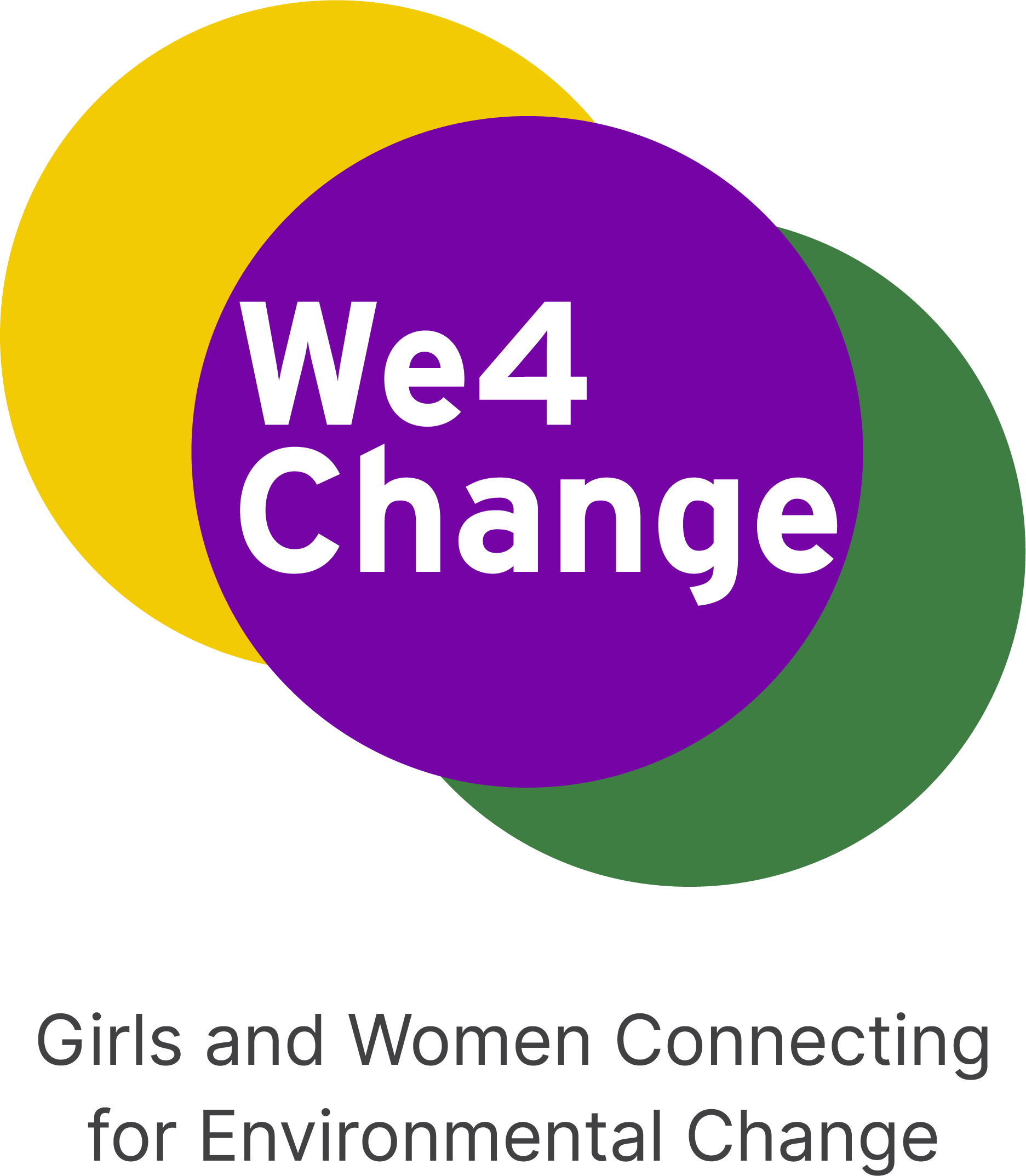 Βρείτε τη σωστή στάση του σώματος
Ο Edgar Schein (θεωρητικός του μάνατζμεντ) προσδιόρισε 3 είδη αλληλεπιδράσεων και στάσεων που υιοθετούνται από τους βοηθούς, τις οποίες μπορούμε να συναντήσουμε σε μια σχέση μέντορα/μέντορα :
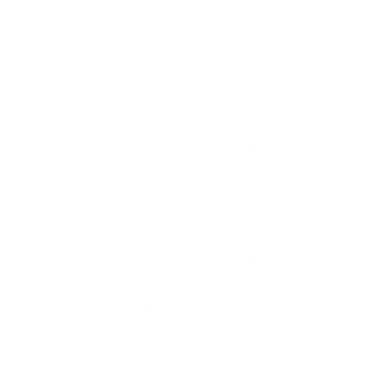 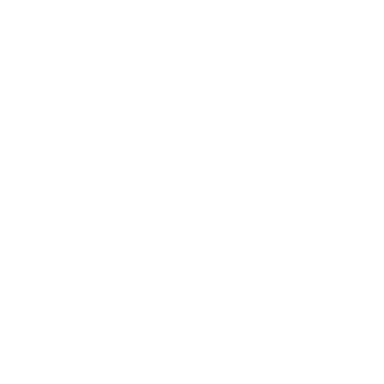 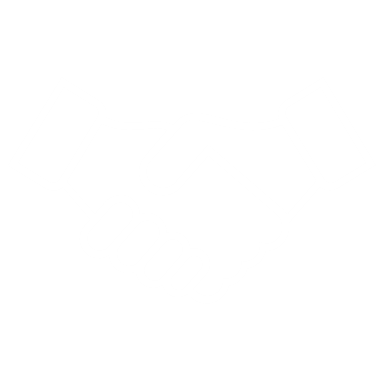 Ο εμπειρογνώμονας
παρέχει πληροφορίες ή αναλαμβάνει να λύσει το πρόβλημα
Ο γιατρός
συνταγογραφεί μια λύση για να την ακολουθήσει ο μαθητευόμενος
Ο σύμβουλος διαδικασίας
εργάζεται για να κάνει τον προστατευόμενο να βρει μια λύση
[Speaker Notes: 5 λεπτά : Η προσέγγιση του Edgar Schein στις αλληλεπιδράσεις ενώ βοηθάειΟ Edgar Schein (βλ. βιογραφία παρακάτω) έχει μελετήσει τη σχέση βοήθειας στη συμβουλευτική και προσφέρει καθοδήγηση στο βιβλίο του Helping: How to Offer, Give and Receive Help (2011).Κάθε προσέγγιση φαίνεται σωστή σε διαφορετικές καταστάσεις :Εμπειρογνώμονας :Ο εμπειρογνώμονας επιστρατεύεται για να εκτελέσει μια συγκεκριμένη εργασία ή να λύσει ένα συγκεκριμένο πρόβλημα. Ο εμπειρογνώμονας είναι απαραίτητος όταν οι mentees έχουν διαγνώσει και εντοπίσει οι ίδιοι το πρόβλημα και χρειάζονται βοήθεια για να εφαρμόσουν μια λύση.Γιατρός :Κατά κάποιο τρόπο παρόμοιος με τον εμπειρογνώμονα, αλλά έχει πρόσθετες εξουσίες διάγνωσης. Σε αυτές τις περιπτώσεις ο mentee έρχεται στον σύμβουλο με συμπτώματα, χωρίς να γνωρίζει τι τα προκαλεί. Ο σύμβουλος διαδικασίας : Αντί να προσπαθεί να δώσει μια λύση ή να διαγνώσει εξωτερικά το πρόβλημα, αντίθετα αναθέτει την ευθύνη στους ίδιους τους mentees. Είναι οι mentees που γνωρίζουν καλύτερα την ιδέα και το ζήτημα που θα ήθελαν να λύσουν σε αυτό το πλαίσιο, και μπορεί να έχουν μια πολύ καλύτερη αίσθηση του τι θα λειτουργήσει και τι όχι.Σε αντίθεση με τα μοντέλα βοήθειας του "ειδικού" ή του "γιατρού", ο μαθητευόμενος συνεχίζει να έχει την ευθύνη της διαδικασίας και δεν την φορτώνει στον βοηθό. Το πρόβλημα είναι του μαθητευόμενου, ο σύμβουλος απλώς τον βοηθά να βρει μια λειτουργική λύση. Βιογραφία :Ο Edgar Schein είναι ομότιμος καθηγητής της Society of Sloan Fellows και ομότιμος καθηγητής της Σχολής Διοίκησης Sloan του MIT.Ο Schein ερευνά την οργανωσιακή κουλτούρα, τη συμβουλευτική διαδικασία, την ερευνητική διαδικασία, τη δυναμική της σταδιοδρομίας, καθώς και τη μάθηση και την αλλαγή του οργανισμού. Στο βιβλίο Career Anchors, τρίτη έκδοση (Wiley, 2006), δείχνει πώς τα άτομα μπορούν να διαγνώσουν τις δικές τους ανάγκες σταδιοδρομίας και πώς οι μάνατζερ μπορούν να διαγνώσουν το μέλλον των θέσεων εργασίας. Η έρευνά του για την κουλτούρα δείχνει πώς η εθνική, η οργανωτική και η επαγγελματική κουλτούρα επηρεάζουν την οργανωτική απόδοση (Organizational Culture and Leadership, τέταρτη έκδοση, 2010). Στα βιβλία Process Consultation Revisited (1999) και Helping (2009), αναλύει τον τρόπο με τον οποίο οι σύμβουλοι εργάζονται πάνω σε προβλήματα σε ανθρώπινα συστήματα και τη δυναμική της διαδικασίας βοήθειας. Ο Schein έχει γράψει δύο πολιτισμικές μελέτες περιπτώσεων - "Strategic Pragmatism: The Culture of Singapore's Economic Development Board" (MIT Press, 1996) και "DEC is Dead- Long Live DEC" (Berett-Kohler, 2003). Ο Οδηγός επιβίωσης για την εταιρική κουλτούρα, δεύτερη έκδοση (Jossey-Bass, 2009) του λέει στους διευθυντές πώς να αντιμετωπίσουν τα θέματα κουλτούρας στους οργανισμούς τους.Ο Schein είναι κάτοχος πτυχίου BPhil από το Πανεπιστήμιο του Σικάγο, πτυχίου BA και MA στην κοινωνική ψυχολογία από το Πανεπιστήμιο του Στάνφορντ και διδακτορικού διπλώματος στην κοινωνική ψυχολογία από το Πανεπιστήμιο του Χάρβαρντ.

Πηγές : Edgar H. Schein | MIT Sloan
Are You the Expert, the Doctor, or the Process Guy? | Leader's Beacon : Knowledge is Power (leadersbeacon.com)
How You Can help - Process Consultation – deparkes
Exploring The Consultant’s Helping Role – Results Map®
Helping: How to Offer, Give, and Receive Help: Edgar H. Schein: 8601400277584: Amazon.com: Books]
Εσύ τι θα κάνεις;
Υιοθετείτε συνήθως μια συγκεκριμένη στάση του σώματος;

Ποια θα ήταν η καλύτερη στάση για να υιοθετήσετε κατά τη διάρκεια της καθοδήγησης, σύμφωνα με 
σύμφωνα με εσάς; 

Σκέφτεστε 
άλλες προσεγγίσεις;
[Speaker Notes: 10 λεπτά : 5 λεπτά ανταλλαγής απόψεων σε διαλείμματα και 5 λεπτά ανταλλαγής απόψεων στην κύρια αίθουσα

Εσείς πώς συμπεριφέρεστε συνήθως; Ποια θα ήταν η καλύτερη στάση που θα μπορούσατε να υιοθετήσετε κατά τη διάρκεια της καθοδήγησης ; Σκέφτεστε κάποια άλλη προσέγγιση ;

Σύμφωνα με τον Schein, η καλύτερη στάση κατά τη διαδικασία του συμβούλου είναι αυτή. Ενισχύει τον καθοδηγούμενο καθώς συμμετέχει στη διαδικασία εντοπισμού του προβλήματος και της λύσης. Στο μέλλον, θα επιτρέψει στον καθοδηγούμενο να αντιμετωπίσει καλύτερα τις δυσκολίες. Για να υιοθετήσει αυτή τη στάση, ο σύμβουλος διαδικασίας πρέπει να αποδεχτεί το γεγονός ότι η τελική απόφαση θα ληφθεί από τους mentees και θα πρέπει να εξασκηθεί στην ενεργητική ακρόαση (βλ. επόμενο σημείο).]
Ακούστε με προσοχή
Πώς να ακούτε ενεργά τις ιδέες του mentee; - Πώς να τους βοηθήσετε να εργαστούν σε συνεργασία;
[Speaker Notes: 25 λεπτά (1 ώρα 40 λεπτά δαπανήθηκαν, υπόλοιπα 35 λεπτά)]
Η υιοθέτηση αυτής της στάσης χάρη στη δημιουργική ακρόαση
Στο πλαίσιο της εργασίας του γύρω από τη θεωρία U, ο συγγραφέας Otto Scharmer προσδιόρισε 4 επίπεδα στα οποία ακούμε τους συνομιλητές μας.
3.
4.
2.
1.
Λήψη
Αναζήτηση πληροφοριών για να επιβεβαιώσουμε αυτό που ήδη γνωρίζουμε ή περιμένουμε
Πραγματικά
Αναζήτηση πληροφοριών που είναι διαφορετικές από αυτές που γνωρίζουμε
Ενσυναίσθηση
Ξεκινάμε να συνδεόμαστε με το άτομο στο οποίο μιλάμε, όχι μόνο με τα γεγονότα που φέρνει
Παραγωγική
Ακούγοντας να δημιουργούμε χωρίς η προσωπικότητά μας να μπαίνει εμπόδιο στα αποτελέσματα
[Speaker Notes: 7 λεπτά : Η γενεσιουργός ακρόαση του Otto Scharmer


Λήψη: Αυτή είναι η πιο βασική και συνηθισμένη μορφή ακρόασης. Είναι πολύ άμεση, και συνήθως συμβαίνει μόνο όταν το άτομο είναι εξοικειωμένο με αυτό που ακούει/του λένε, και επομένως ακούει μόνο για να επιβεβαιώσει αυτό που ήδη γνωρίζει, ή την τρέχουσα γνώμη του, η οποία είναι πιθανό να μην αλλάξει. Όλα όσα ακούνε προβάλλονται πάνω σε προκαταλήψεις για την κατάσταση και αντανακλούν το παρελθόν και όχι την παρούσα στιγμή. 
Πραγματική ακρόαση: Αυτό είναι το επόμενο στάδιο, το οποίο περιλαμβάνει την ακρόαση με εντελώς ανοιχτό μυαλό και χωρίς προκαταλήψεις ή προηγούμενες κρίσεις. Τα άτομα που εφαρμόζουν την πραγματολογική ακρόαση είναι προσεκτικά σε νέες ιδέες και δεδομένα και αποδέχονται τυχόν διαφορές από αυτά που ήδη γνωρίζουν. Το αποτέλεσμα είναι ότι οι γνώμες ή οι απόψεις τους για μια κατάσταση μπορεί να αλλάξουν από τις νέες πληροφορίες που είναι πλέον διαθέσιμες σε αυτούς. Αυτό είναι καλό για τους επιστήμονες ή τα άτομα που βρίσκονται σε μια κατάσταση ανάλυσης, αλλά εξακολουθεί να μην είναι κατάλληλο για εκείνους που πρέπει να είναι πιο οραματιστές, όπως οι ηγέτες.
Ενσυναισθητική ακρόαση: Η ενσυναισθητική ακρόαση απαιτεί ένα ακόμη βαθύτερο επίπεδο ακρόασης και χρειάζεται το άτομο που το παρακολουθεί να διαθέτει ένα ορισμένο επίπεδο συναισθηματικής νοημοσύνης. Πρόκειται για την ικανότητα να συνδέεται πραγματικά με το άτομο που ακούγεται και να βλέπει τον κόσμο, την κατάσταση, το θέμα ή τη γνώμη όπως εκείνο, μέσα από τα μάτια του, και του παρέχει μια συναισθηματική σύνδεση με τον ομιλητή. Αυτό παρέχει στον ακροατή εναλλακτικές προοπτικές που μπορούν να βοηθήσουν στη διαμόρφωση και τον καθορισμό της λήψης των αποφάσεών του. 
Παραγωγική ακρόαση: Πρόκειται για το υψηλότερο, πιο πληροφοριακό επίπεδο ακρόασης και είναι μια πολύ σημαντική δεξιότητα που πρέπει να μάθουν οι ηγέτες. Απαιτεί από το άτομο να αποκτήσει μια σύνδεση με το καλύτερο μέλλον που μπορεί- ένα αναδυόμενο και αναπτυσσόμενο μέλλον ή πιθανά μέλλοντα. Αυτό έχει στη συνέχεια ως αποτέλεσμα μια βαθιά αλλαγή και μια πραγματικά βαθιά αίσθηση γνώσης. Αυτό μπορεί να χρησιμοποιηθεί για να οραματιστεί την ατομική ανάπτυξη και μπορεί επίσης να χρησιμοποιηθεί για τον σχεδιασμό και το σχεδιασμό οργανωτικών αλλαγών. 

Βιογραφία : 
Ο Otto Scharmer είναι ανώτερος λέκτορας στο MIT Sloan School of Management και συνιδρυτής του Presencing Institute. Είναι πρόεδρος του προγράμματος IDEAS του MIT για τη διατομεακή καινοτομία και εισήγαγε την έννοια του "presencing" -μάθηση από το αναδυόμενο μέλλον- στα best seller βιβλία του Theory U και Presence (το τελευταίο σε συνεργασία με τον Peter Senge και άλλους). Το πιο πρόσφατο βιβλίο του, The Essentials of Theory U, συνοψίζει τις βασικές αρχές και εφαρμογές της αλλαγής συστημάτων που βασίζονται στην επίγνωση.
Dr. C. Otto Scharmer | Otto Scharmer

Πηγές: 
Otto Scharmer's 4 Levels of Listening: Be a Better Listener - The World of Work Project
Four Levels of Listening (businessballs.com)]
Εξασκηθείτε στη δημιουργική ακρόαση
Σε ομάδες των 2 ατόμων, ακούστε ενεργά το ζευγάρι σας για 5 λεπτά συνεχόμενα, χωρίς να διακόπτετε.
 
Μοιραστείτε τις σκέψεις σας στο τέλος της άσκησης!
[Speaker Notes: 15 λεπτά : Σε αίθουσες διαλείμματος και σε ομάδες των δύο ατόμων. Κάθε συμμετέχων θα πρέπει να μιλήσει για 5 λεπτά συνεχόμενα χωρίς να τον διακόψει ο συνεργάτης του, ο οποίος θα ακούει ενεργά. Και το αντίστροφο. 

Απαντήστε στην ερώτηση : Γιατί θα θέλατε να γίνετε μέντορας;

Επιστρέφοντας στην κύρια αίθουσα στο τέλος της άσκησης, ενθαρρύνετε τους να μοιραστούν τις σκέψεις τους σχετικά με αυτή τη θεωρία. Τους θυμίζει κάτι; Πως σκέφτονται οι ίδιοι σχετικά με αυτό; Έχουν ήδη βιώσει την εμπειρία της δημιουργικής ακρόασης; Καταλαβαίνουν τη διαφορά με την ενσυναίσθηση;]
Χρήση αυτού του εργαλείου για την ενθάρρυνση της συνεργασίας
Μπορείτε να χρησιμοποιήσετε αυτά τα εργαλεία και τις θεωρίες για να καθοδηγήσετε τα κορίτσια και τις νεαρές γυναίκες που συμμετέχουν στις εκδηλώσεις, αλλά όχι μόνο ! Μπορείτε επίσης να προσπαθήσετε να τα μεταδώσετε σε αυτές και να βεβαιωθείτε ότι θα τα εφαρμόσουν μέσα στις ομάδες τους. 

Πράγματι, διάφορα σημεία προσοχής μπορούν να εντοπιστούν μέσω αυτής της μορφής :
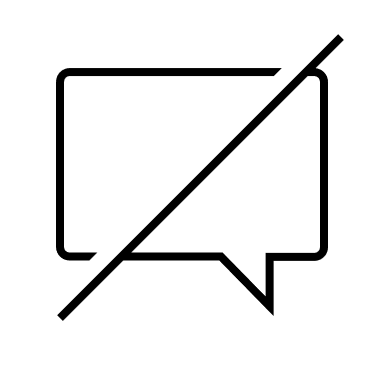 Ορισμένοι συμμετέχοντες εκφοβίζονται από την ομάδα και δεν αισθάνονται αρκετά σίγουροι για να μοιραστούν τις σκέψεις τους
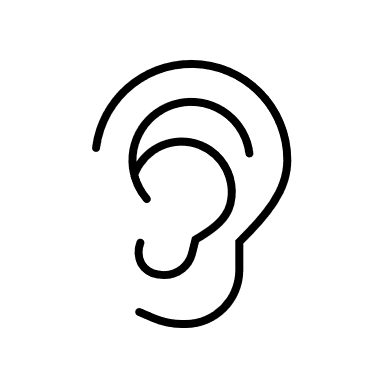 Ορισμένοι συμμετέχοντες δεν ακούνε ή δεν λαμβάνουν υπόψη τις ιδέες των άλλων
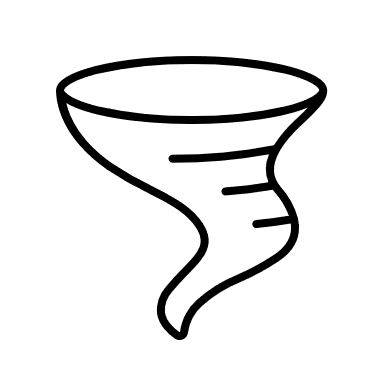 Ορισμένοι συμμετέχοντες αισθάνονται συγκλονισμένοι από την εκπαίδευση και δεν θα διατηρήσουν το ενδιαφέρον τους μετά την εκδήλωση
[Speaker Notes: 5 λεπτά : να θυμούνται ότι μπορούν να χρησιμοποιήσουν αυτά τα εργαλεία και για να βοηθήσουν την ομάδα να εργαστεί ως ομάδα (καθώς βεβαιώνονται ότι έχουν κατά νου το σημείο προσοχής για να βεβαιωθούν ότι όλοι αισθάνονται ότι συμπεριλαμβάνονται και ότι είναι ασφαλείς)


→ Σκέφτονται άλλα σημεία προσοχής;]
Οι χρυσοί κανόνες για την εργασία σε ομάδες
Όλα τα μέλη των ομάδων θα πρέπει να ακούν ο ένας τον άλλον, ώστε όλοι να αισθάνονται αρκετά σίγουροι για να εκφράσουν τη γνώμη τους.
Τα μέλη των ομάδων πρέπει να αντιδρούν με ευγένεια και διαφάνεια στις ιδέες και τις προτάσεις των άλλων
Ως μέντορας, φροντίστε να συμπεριλάβετε τους πάντες και να εκτιμήσετε την ιδέα του καθενός.
Στο τέλος της ημέρας, στόχος μας είναι να αισθάνονται αρκετά σίγουροι για να αλλάξουν τον κόσμο!
Παράφραση και ερώτηση
Πώς να τους καθοδηγήσετε στον προσδιορισμό των επόμενων βημάτων του έργου τους; - Πώς να τους προετοιμάσετε για την παρουσίαση στην κριτική επιτροπή;
[Speaker Notes: 25 λεπτά (2h05 δαπανήθηκαν, υπόλοιπα 10 λεπτά)]
Παράφραση για καλύτερη κατανόηση των ιδεών
Ως μέντορας και για να διευκολύνετε τη συνεργασία εντός της ομάδας, η παράφραση, είτε επαναλαμβάνοντας είτε συνοψίζοντας, μπορεί να είναι ένα χρήσιμο εργαλείο, καθώς θα σας επιτρέψει να:
Βεβαιωθείτε ότι έχετε κατανοήσει καλά την ιδέα του μαθητευόμενου και επιτρέψτε την καλύτερη κατανόηση και από την υπόλοιπη ομάδα.
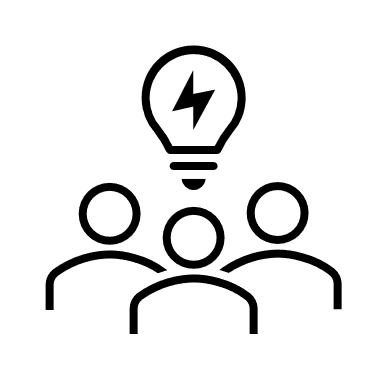 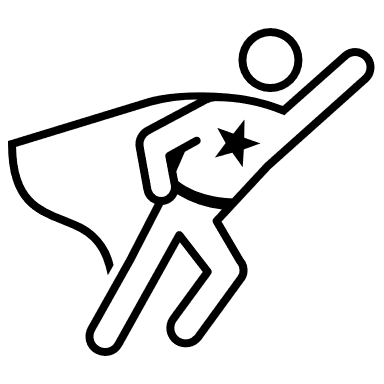 Αναδείξτε την ιδέα της προστατευόμενης και δώστε της αυτοπεποίθηση μέσα στην ομάδα.
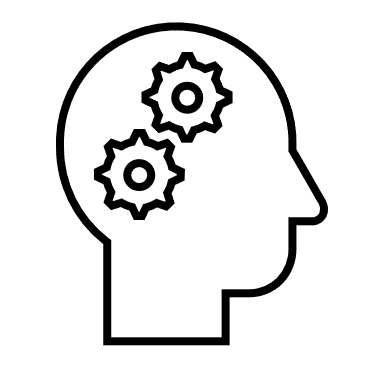 Ενθαρρύνετε την προστατευόμενη να εμβαθύνει τη σκέψη της, διευκρινίζοντας τις σκέψεις της.
[Speaker Notes: 5 λεπτά: βοηθήστε τους παραφράζοντας

Πηγές :
Useful Communications Skills - How to Paraphrase and Summarize - Coaching and Action Learning (managementhelp.org)
2.6 3 Types of Paraphrases.pdf (idahotc.com)]
Ερωτήσεις για την ενίσχυση της ιδέας
ΓΙΑΤΙ
ΠΩΣ
Τι σημαίνει αυτό; 
Ποια εργαλεία;
Στόχοι ?
5W2H
ΠΟΣΟ
ΠΟΙΟΣ
Κόστος;
Χρόνος;
Άνθρωποι;
Από ποιον?
Ποιοι δικαιούχοι
Ποιοι ενδιαφερόμενοι ;
ΠΟΤΕ
ΤΙ
ΠΟΥ
Τι είναι αυτό συγκεκριμένα;
Ποια είναι τα αναμενόμενα αποτελέσματα;
Σε ένα φυσικό χώρο;
Online;
Σε ποια περιοχή;
Από πότε;
Προθεσμίες;
Για πόσο καιρό;
[Speaker Notes: 5 λεπτά: Το εργαλείο 5W2H μπορεί να χρησιμοποιηθεί από τους μέντορες για να εμβαθύνουν στην ιδέα του μαθητευόμενου, να προσδιορίσουν τα επόμενα βήματα και ένα όραμα που θα μοιραστούν με την κριτική επιτροπή.]
Εξασκηθείτε στην "ισχυρή αμφισβήτηση"
Σε ομάδες των 2 ατόμων, ένας από εσάς ξεκινάει ρωτώντας ένα ανοιχτό ερώτημα που προσπαθεί να απαντήσει. 

Ο σύντροφός σας θα την παραφράσει σε μια άλλη ερώτηση ανοικτού τύπου.
Θα κάνετε το ίδιο κ.ο.κ. μέχρι να φτάσετε στην "ισχυρή" ερώτηση.
[Speaker Notes: 15 λεπτά : Ένα άλλο εργαλείο είναι η "ισχυρή αμφισβήτηση" : πίσω από την ερώτηση που προσπαθείτε να απαντήσετε μπορεί να κρύβεται μια άλλη, η πραγματική ερώτηση που θέλετε να απαντήσετε. 
Δοκιμάστε να εξασκηθείτε σε ομάδες των 2 : Ένας από εσάς ξεκινά κάνοντας μια ανοιχτή ερώτηση που προσπαθεί να απαντήσει (μπορεί να είναι σχετική με την εργασία ή με την οικογένεια, προσωπική, για την ισορροπία της ζωής, την οικογένεια, κ.λπ.

Στη συνέχεια, ο σύντροφός σας θα παραφράσει την ερώτηση σε μια άλλη ανοιχτή ερώτηση και εσείς θα κάνετε το ίδιο. Παραφράζοντας την ερώτηση, αυτό θα πρέπει να οδηγήσει στην ισχυρή ερώτηση: Ποια είναι η πραγματική ερώτηση που θέλετε να απαντήσετε;]
Συμπεράσματα και πηγές
Μοιραστείτε τις σκέψεις σας, τις τελευταίες σας ερωτήσεις !
Εντρυφήστε στο υλικό πριν από τις εκδηλώσεις We4Change Changemakers! 
- Αυτή η παρουσίαση 
- Η ακόλουθη βιβλιογραφία
1.
2.
Έχετε επιπλέον ερωτήσεις; 
Μην διστάσετε να επικοινωνήσετε μαζί μας στην ακόλουθη διεύθυνση ηλεκτρονικού ταχυδρομείου
[Speaker Notes: 10 λεπτά - 5 λεπτά για να μοιραστούν τις σκέψεις τους σχετικά με τη σημερινή συνεδρία και τα γεγονότα που θα ακολουθήσουν5 λεπτά για να μοιραστούν τα επόμενα βήματα και την πρόσβαση σε πόρους :
Αυτή η παρουσίαση
Η βιβλιογραφία της σημερινής συνεδρίας για να εμβαθύνουν στις έννοιες
Επικοινωνία μεταξύ τους
Το περιεχόμενο της εκδήλωσης
Εργαλεία για το πώς να κάνετε μια καλή παρουσίαση]
ΣΑΣ ΕΥΧΑΡΙΣΤΟΥΜΕ !
και τα λέμε σύντομα !
Σχετικά με το We4Change: 
DLI and Partners Launch WE4Change Project – Digital Leadership Institute (dlii.org)
Link στο dropbox με το περιεχόμενο των εκδηλώσεων του W4C Changemakers
Edgar Schein :
Edgar H. Schein | MIT Sloan
Are You the Expert, the Doctor, or the Process Guy? | Leader's Beacon : Knowledge is Power (leadersbeacon.com)
How You Can help - Process Consultation – deparkes
Exploring The Consultant’s Helping Role – Results Map®
Helping: How to Offer, Give, and Receive Help: Edgar H. Schein: 8601400277584: Amazon.com: Books

Otto Scharmers :
Dr. C. Otto Scharmer | Otto Scharmer
Otto Scharmer's 4 Levels of Listening: Be a Better Listener - The World of Work Project
Four Levels of Listening (businessballs.com)

Παράφραση: 
Useful Communications Skills - How to Paraphrase and Summarize - Coaching and Action Learning (managementhelp.org)
2.6 3 Types of Paraphrases.pdf (idahotc.com)

Πώς να ετοιμάσεις μια καλή ομιλία; 
The Pitch Canvas | Upmetrics
Storytelling for female game-changers | Udemy
The Art off Effective Storytelling in Pitch Decks | Best Pitch Deck Examples | Pitch Deck Templates | SlideUpLift
Βιβλιογραφία